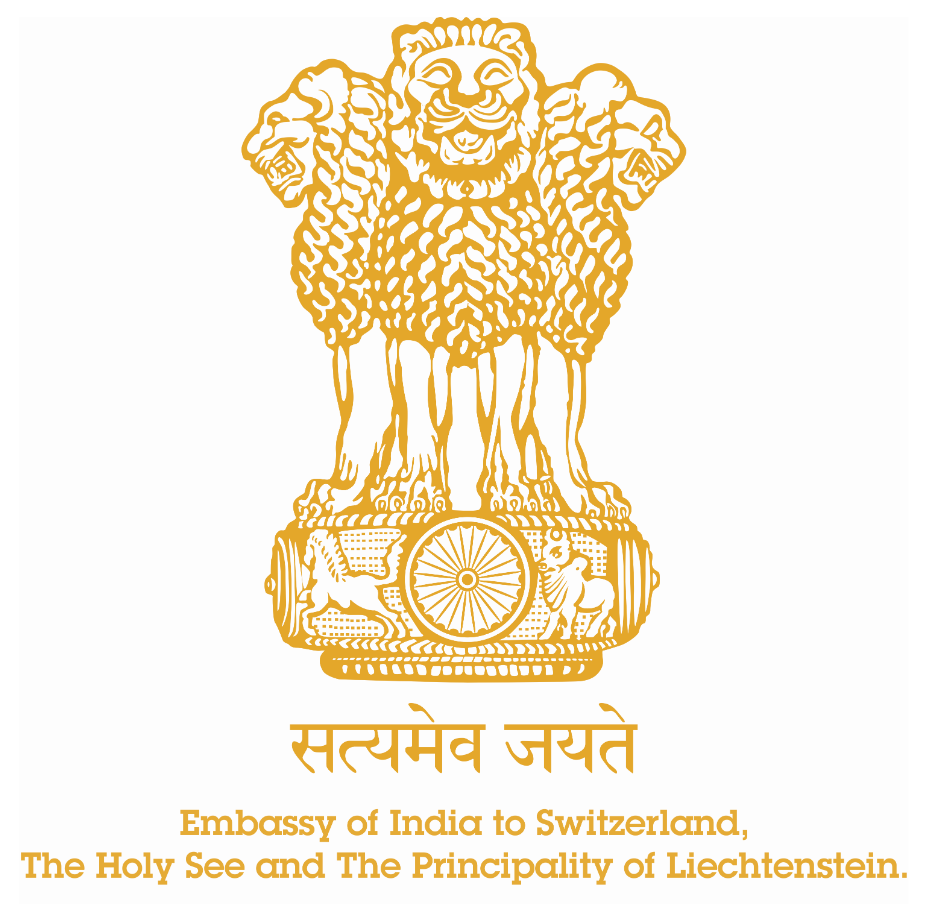 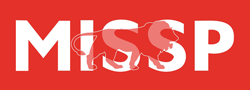 Opportunities in Indian Smart City – Mobility, Clean Energy and Smart Grids Sector
AGENDA

SMART CITIES- OVERVIEW
SMART CITIES- MOBILITY
SMART CITIES- CLEAN ENERGY & SMART GRIDS
2
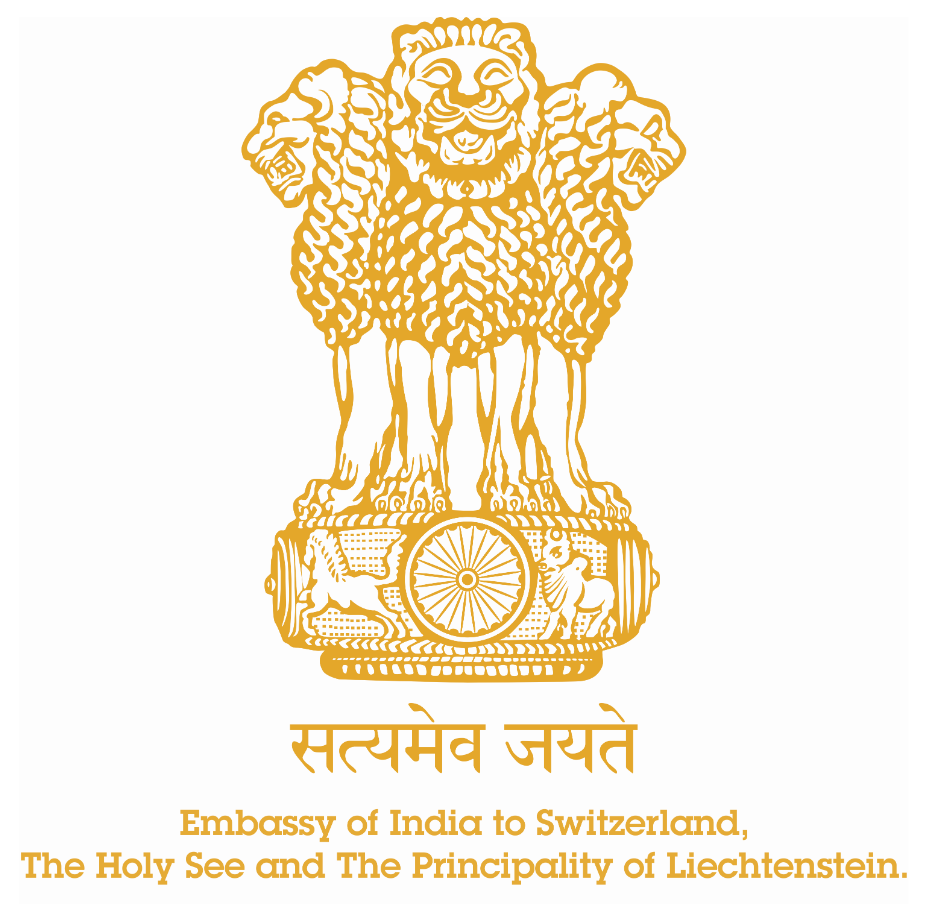 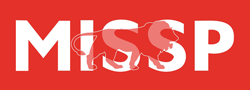 Smart Cities- Overview
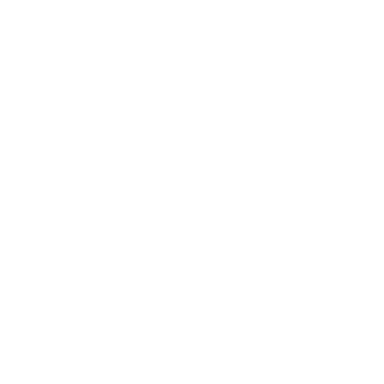 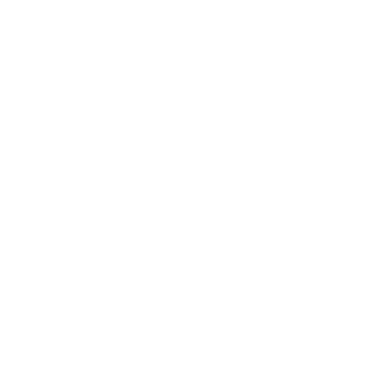 Snapshot- Smart Cities
Snapshot- Smart Solutions
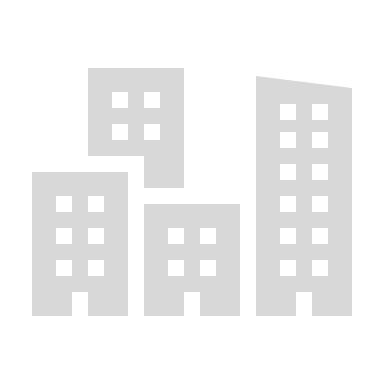 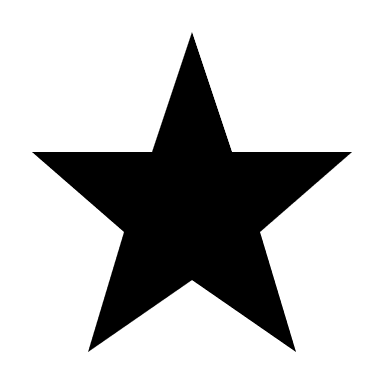 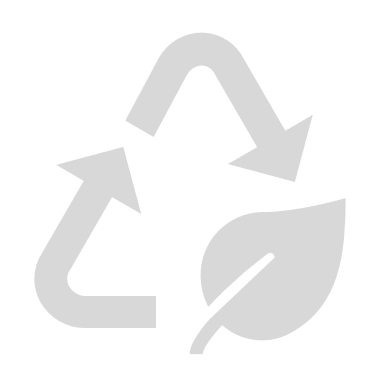 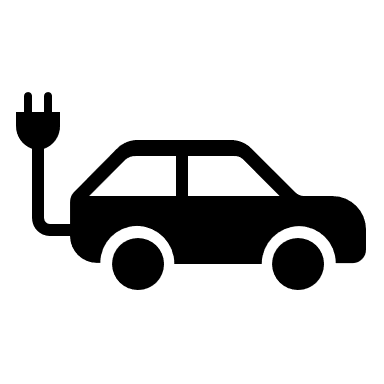 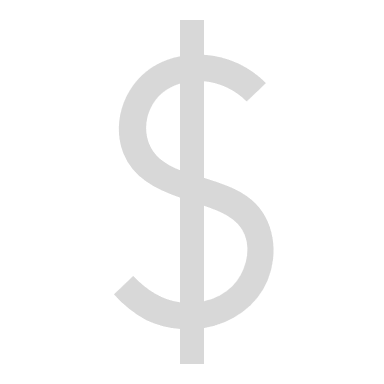 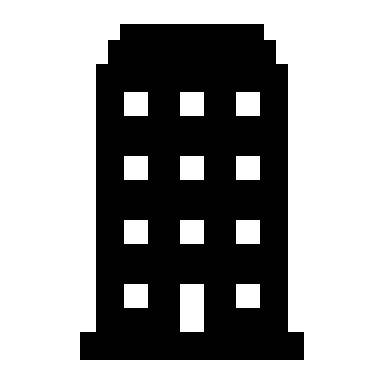 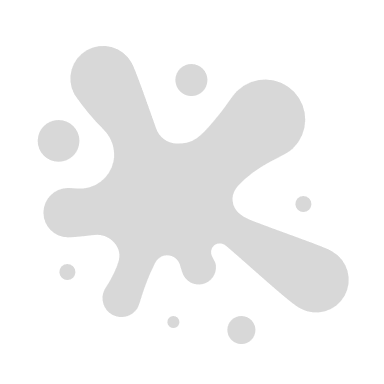 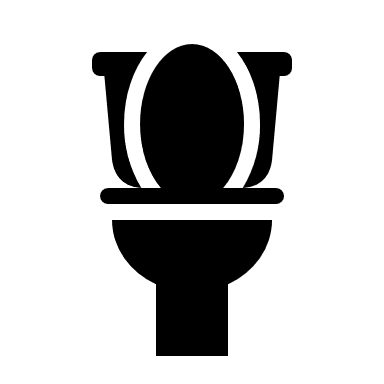 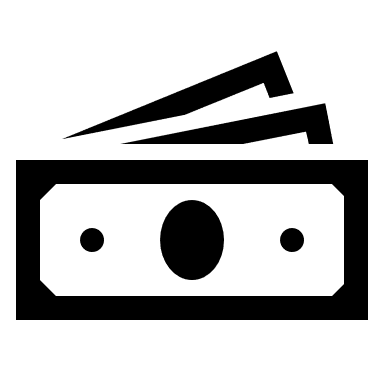 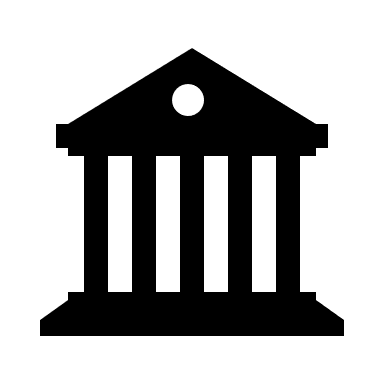 Source-Smartcities.gov.in
SMART CITIES- MOBILITY
4
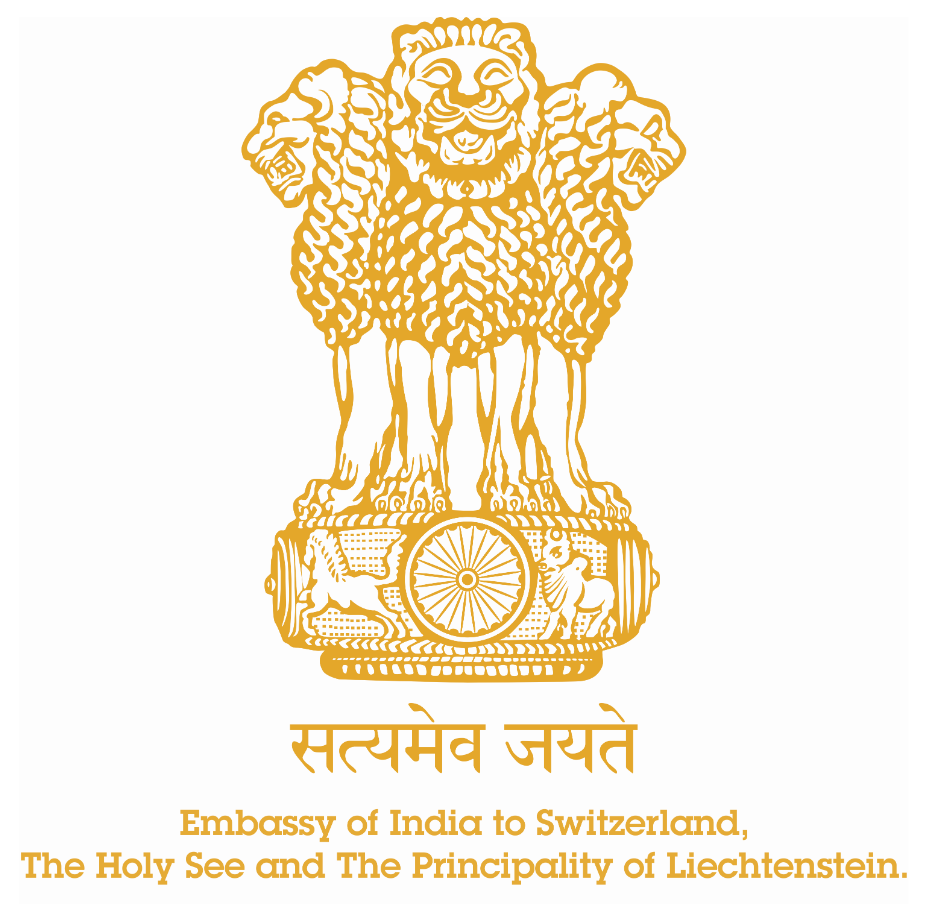 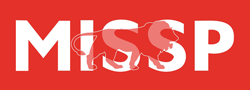 Smart Cities- Mobility
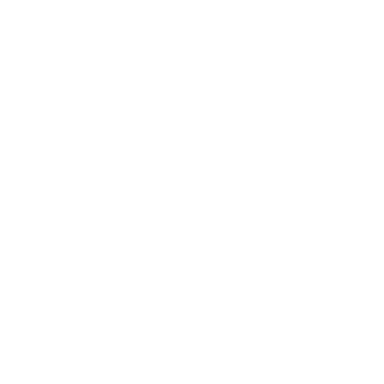 Pedestrian and Cycling Facilities
Public Transport Facilities
UT Financing and Institutional Strengthening
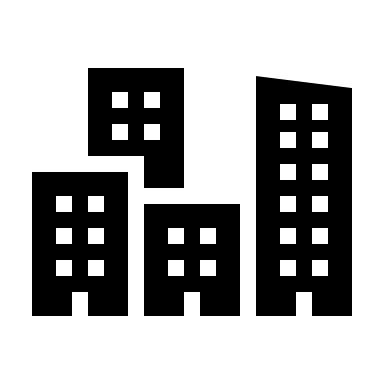 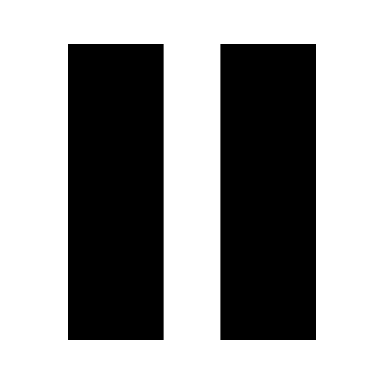 8,000+ Kms of footpath and cycle tracks across 103 cities
1,000+ kms of BRT network across 28 cities
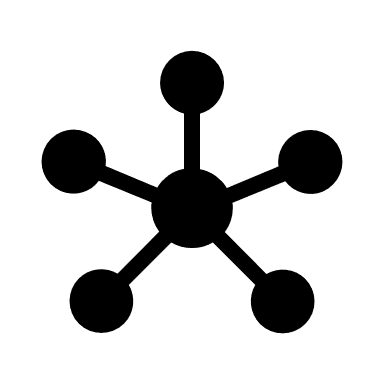 550 depots across 103 cities
Setting up of UMTA across 53 cities
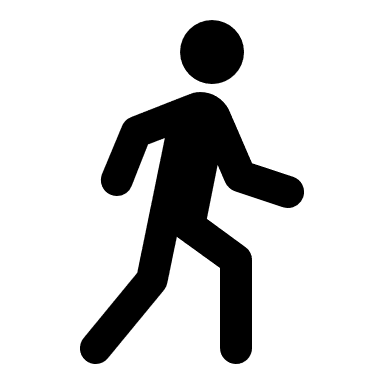 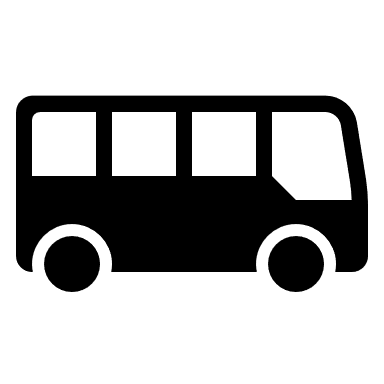 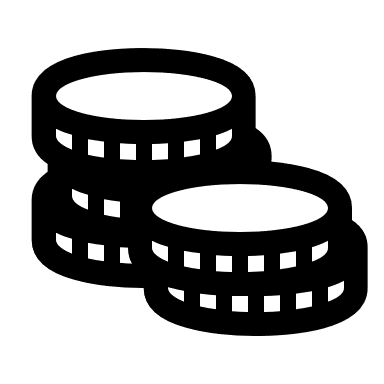 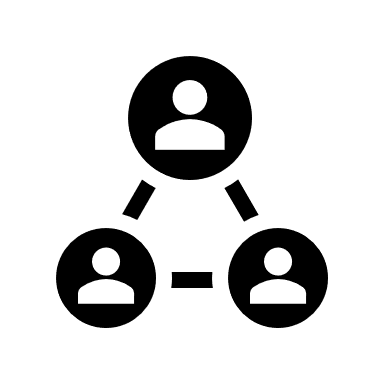 73,000+ public cycles across 58 cities
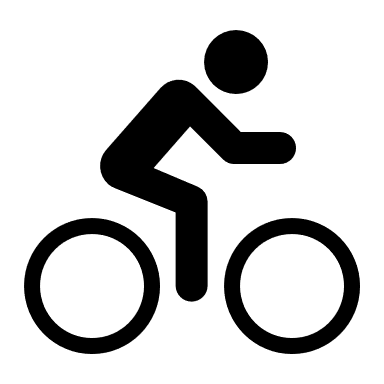 Real time PIS, AVLS, cashless ticketing across 103 cities
20,000 para transit and 6,000 buses electric across 103 cities
Permanent funding for UT financing and O&M
Source-Smartcities.gov.in
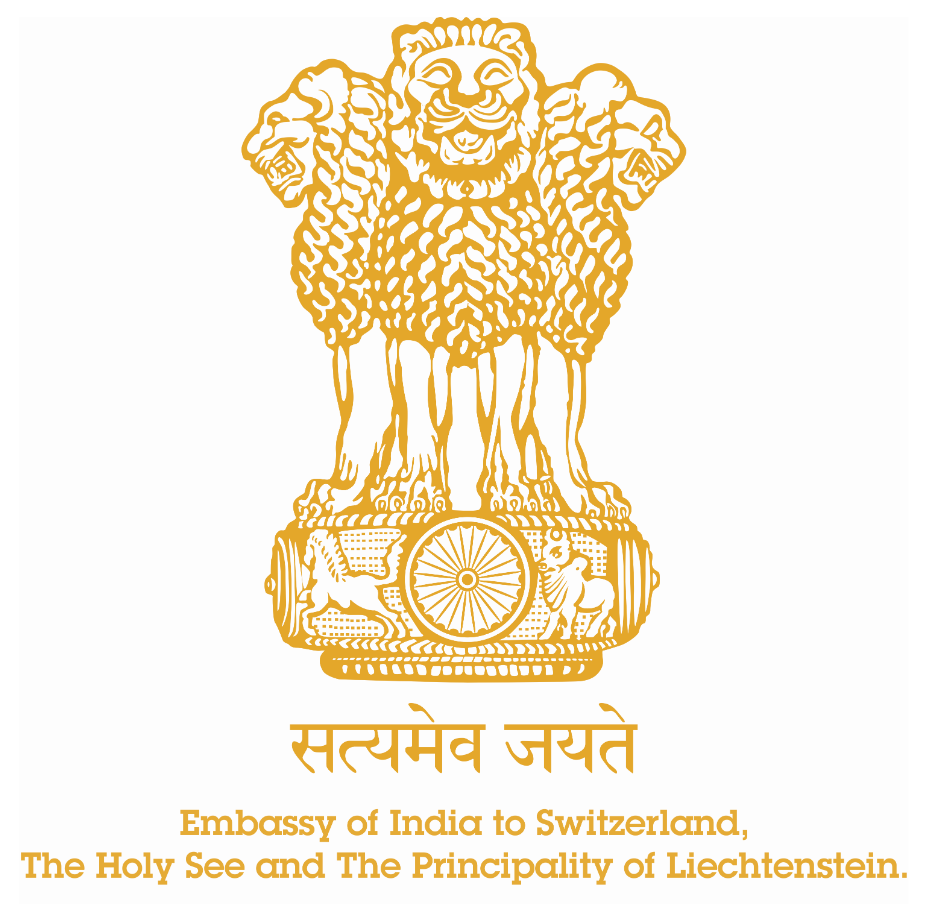 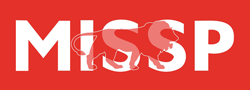 Smart Cities Mobility Market Opportunity- East India
Smart Cities Mobility Market Opportunity- North India
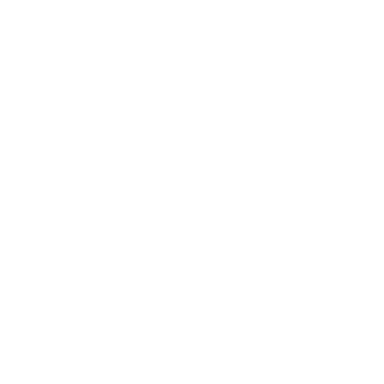 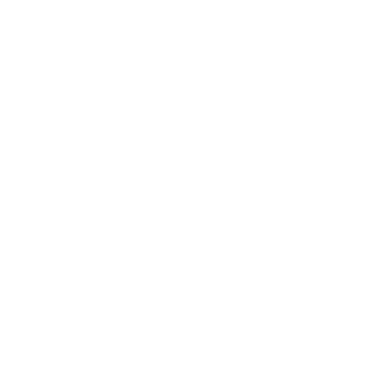 Customer Management System
Ludhiana
Elevated BRT
E-Rickshaw
Mobile App for Bus Transit Usage
Bhubaneshwar
USD 575 million
USD 1900 million
USD 221 million
USD 432 million
Electric Vehicle
Guwahati
Development of ICT, GPS & Systems
New Delhi
USD 250 million
USD 1500 million
Smart Cities Mobility Market Opportunity- Central India
Bhopal
Intelligent Traffic, Smart Parking
Signalization
Jabalpur
USD 1500 million
USD 575 million
Source: www.India.uitp.org
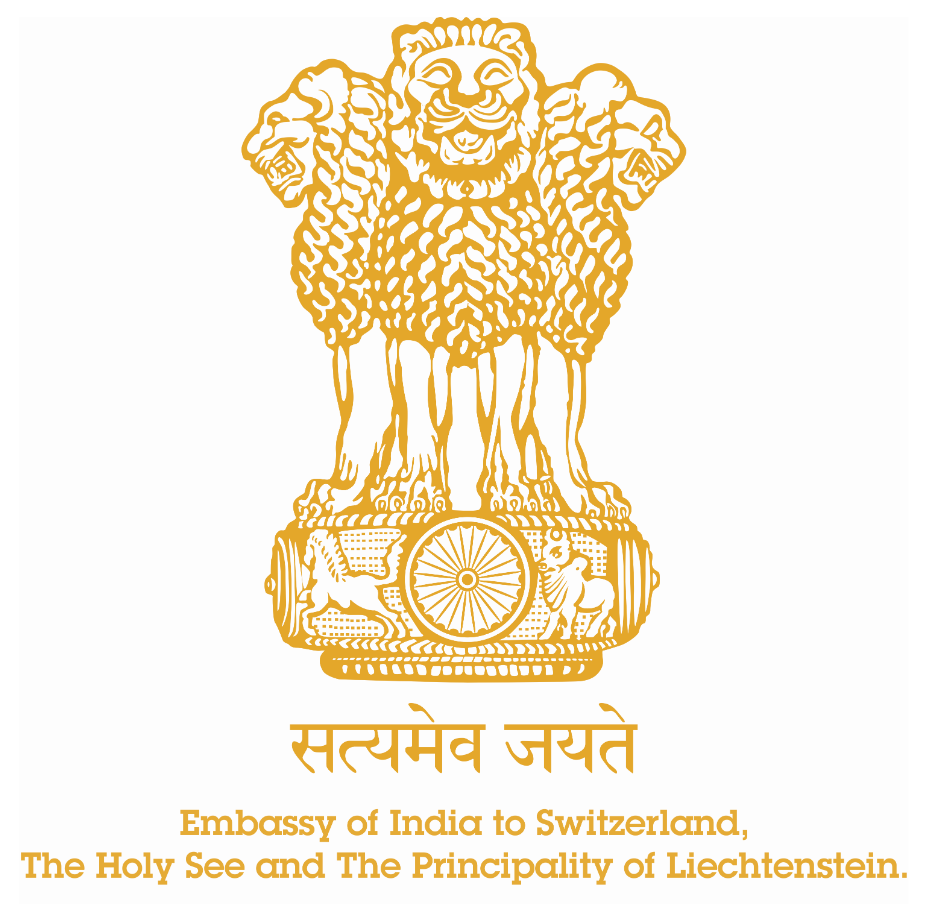 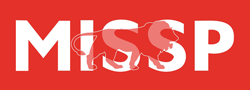 Smart Cities Mobility Market Opportunity- West India
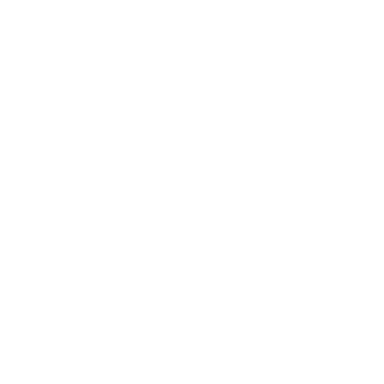 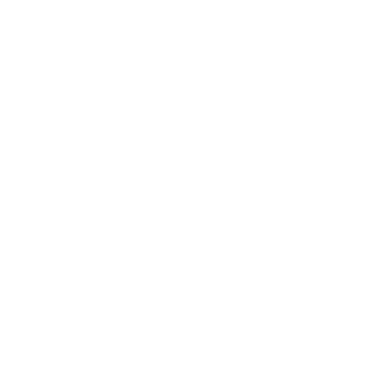 Jaipur
Pune
Ahmedabad
Depot management
Personal Rapid Transit System
100 Electric Buses
Surveillance Equipment
Integrated Transit Management
Bus Rapid Transit Corridor
Common Card Payment
USD 680 million
USD 1250 million
USD 1070 million
USD 1040 million
USD 2100 million
USD 900 million
USD 1500 million
Udaipur
Surat
Intelligent Transit Management
City Bus with Smart Shelters
Automatic Fare Collection
GPS Enablement
USD 620 million
USD 810 million
USD 1830 million
USD 1660 million
Source: www.India.uitp.org
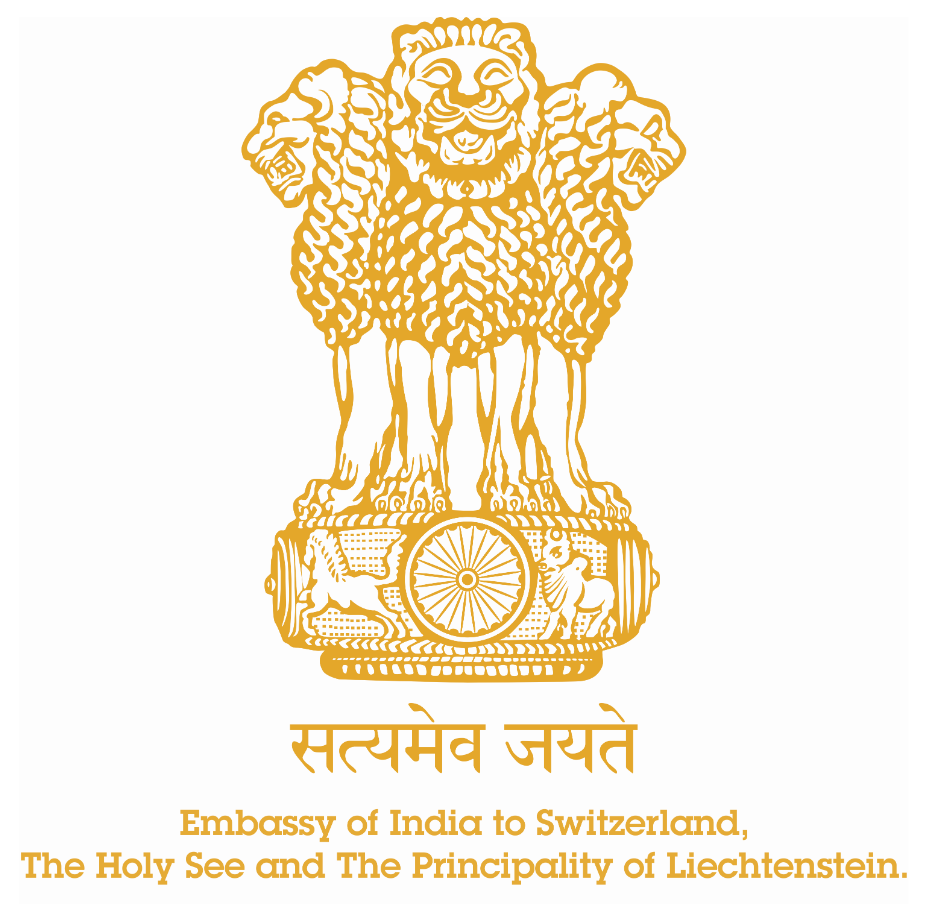 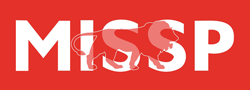 Smart Cities Mobility Market Opportunity- South India
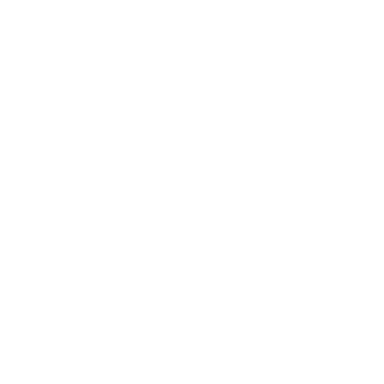 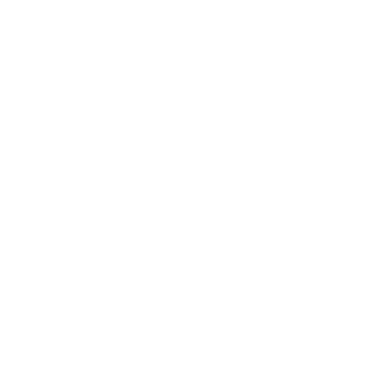 Kochi
Chennai
Vishakhapatnam
Coimbatore
Water Transport
Cycle Sharing System
Intelligent Traffic
Public Bike Sharing
USD 420 million
USD 508 million
USD 680 million
USD 1000 million
Davangere
Urban Mobility
USD 4600 million
Source: www.India.uitp.org
SMART CITIES- CLEAN ENERGY & SMART GRIDS
9
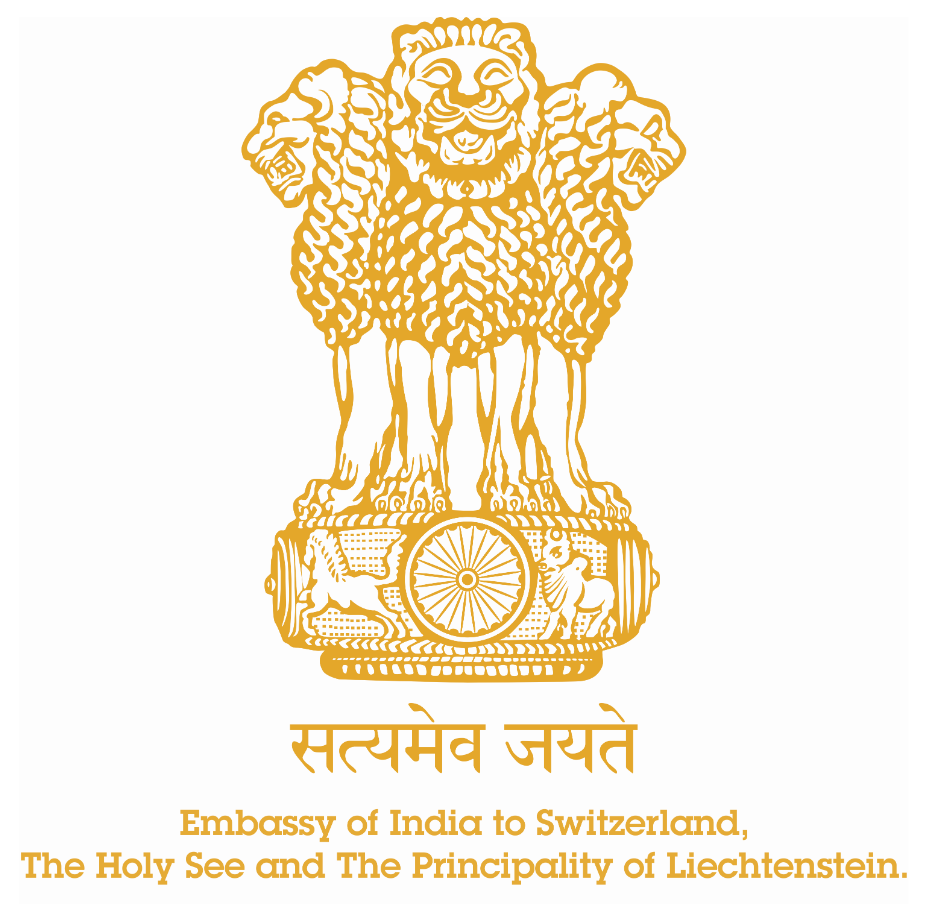 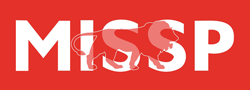 Smart Cities- Clean Energy
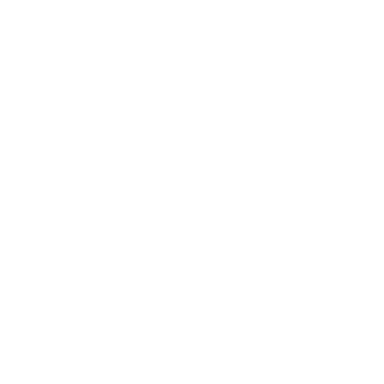 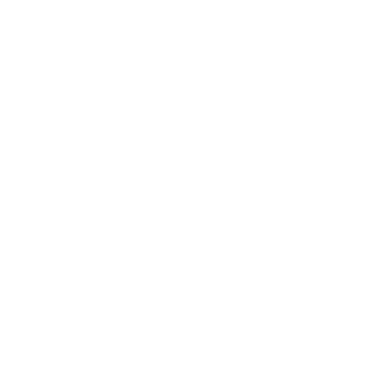 Smart City Guidelines mandates 10% of the Smart City’s Energy Requirement by Solar
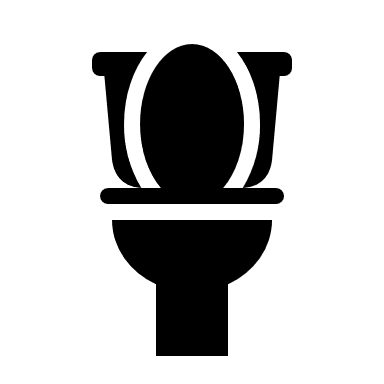 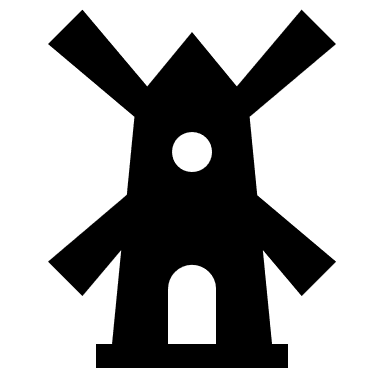 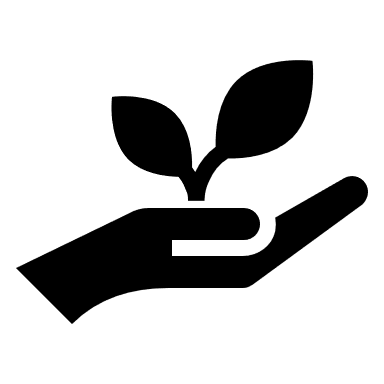 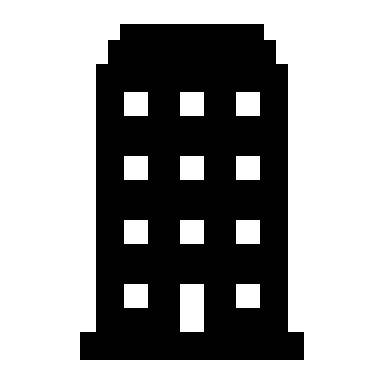 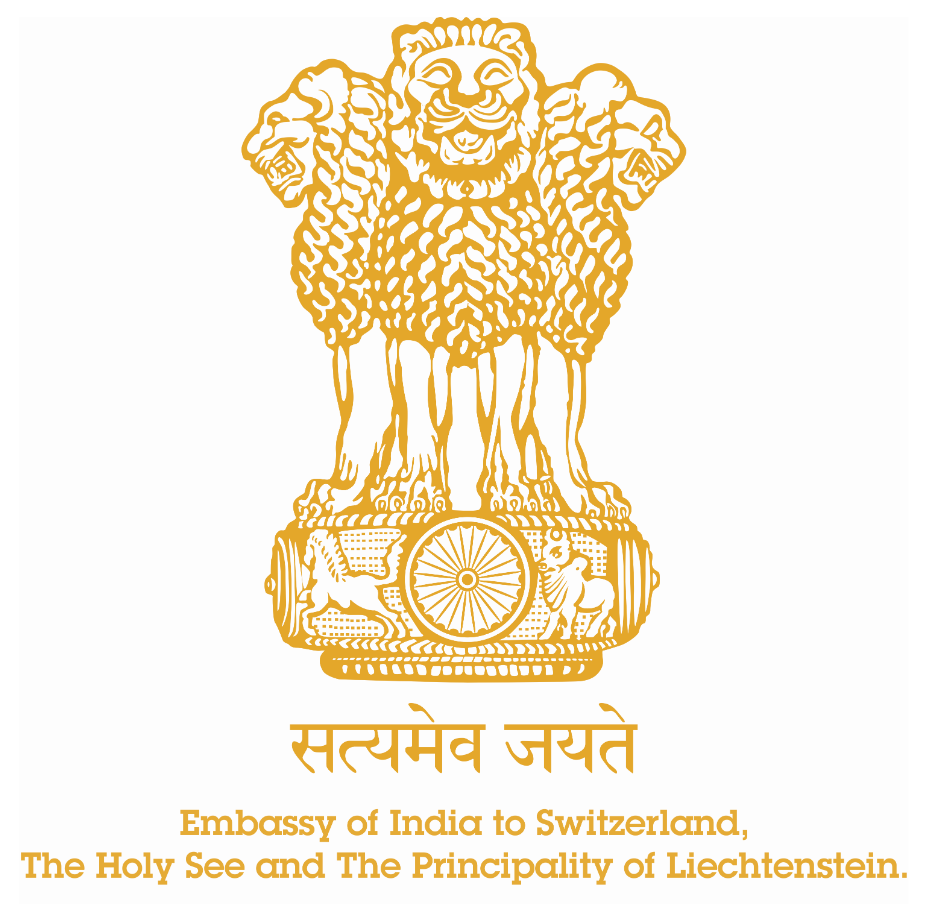 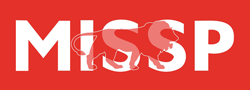 Market Analysis- Clean Energy- Solar
Market Players (Top 10)
Market  Concentration
Market Size & Growth
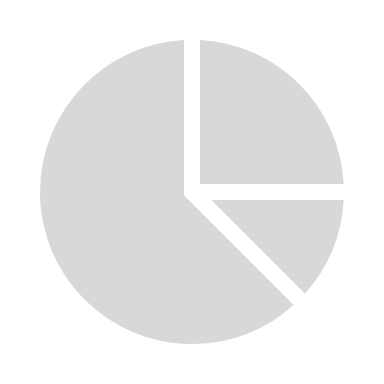 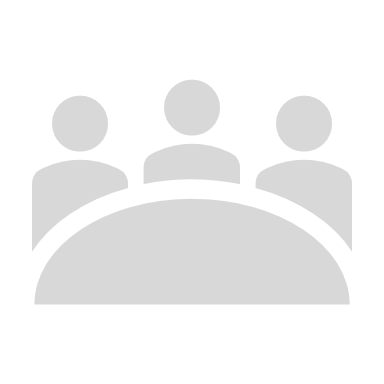 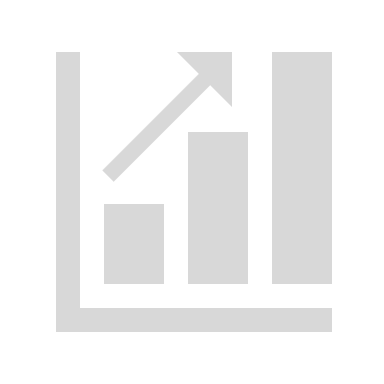 11
Source: Invest India, Clean Energy Investment Trends  2019
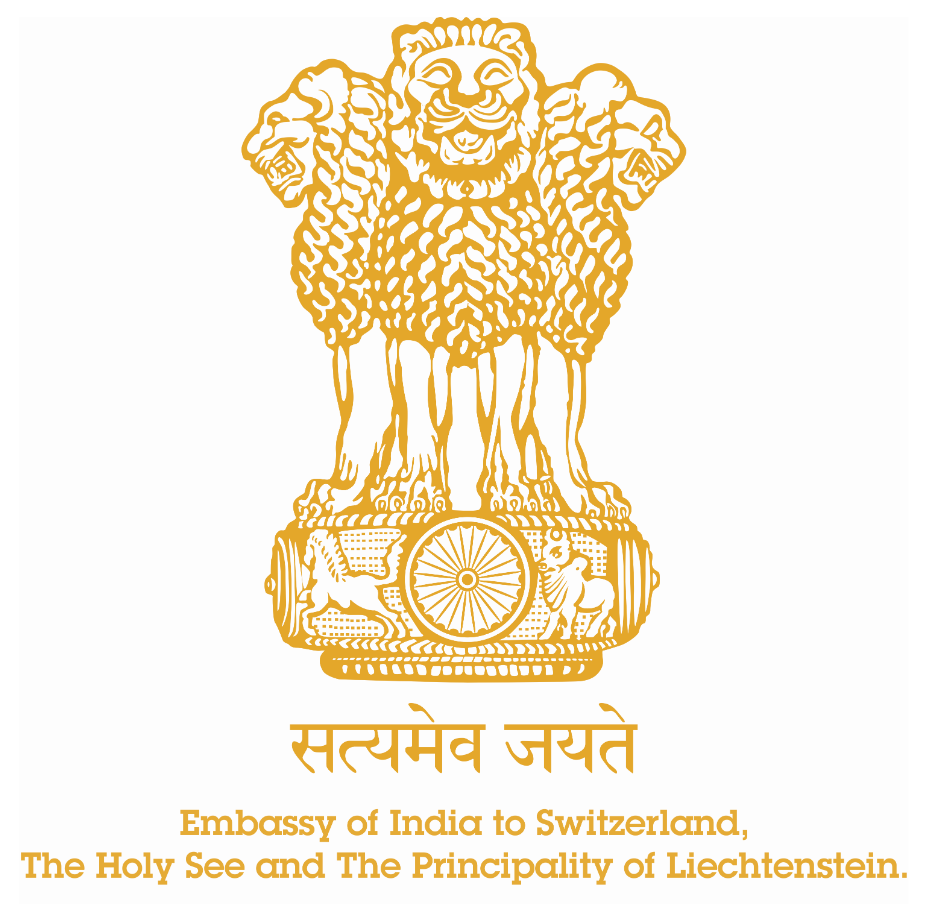 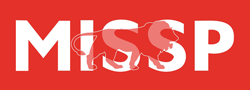 Market Analysis- Clean Energy- Wind
Market Players (Top 10)
Market  Concentration
Market Size & Growth
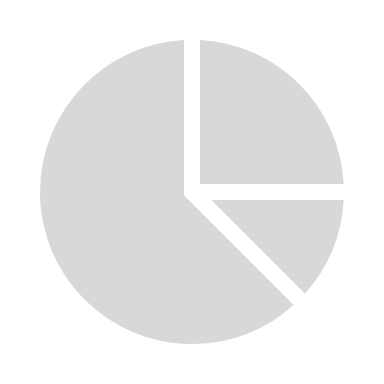 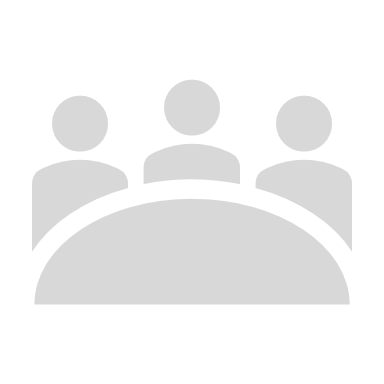 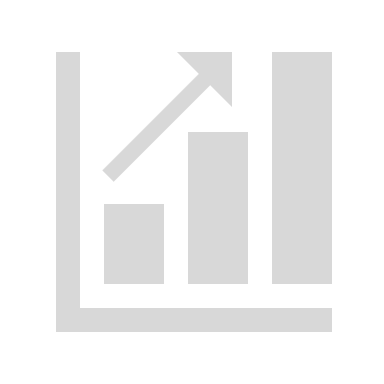 12
Source: Invest India, Clean Energy Investment Trends 2019
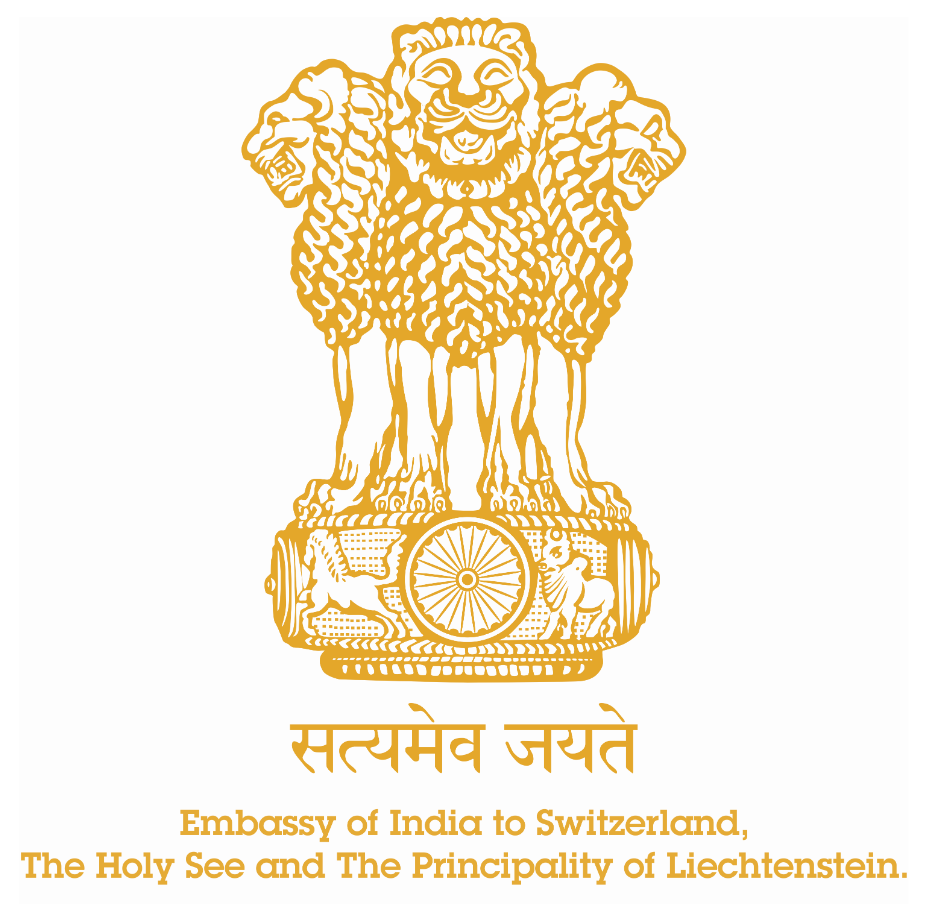 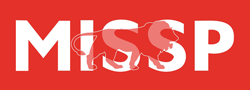 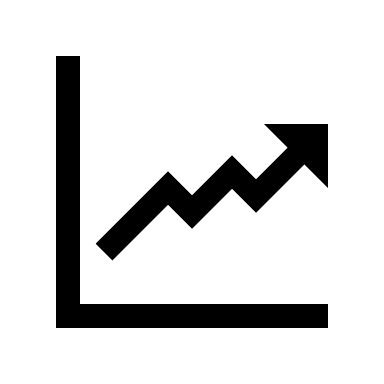 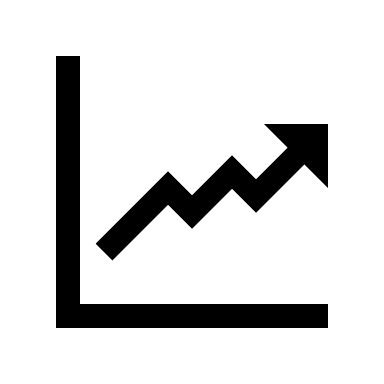 Market Opportunity- Solar
Market Opportunity- Solar
13
Source: Invest India
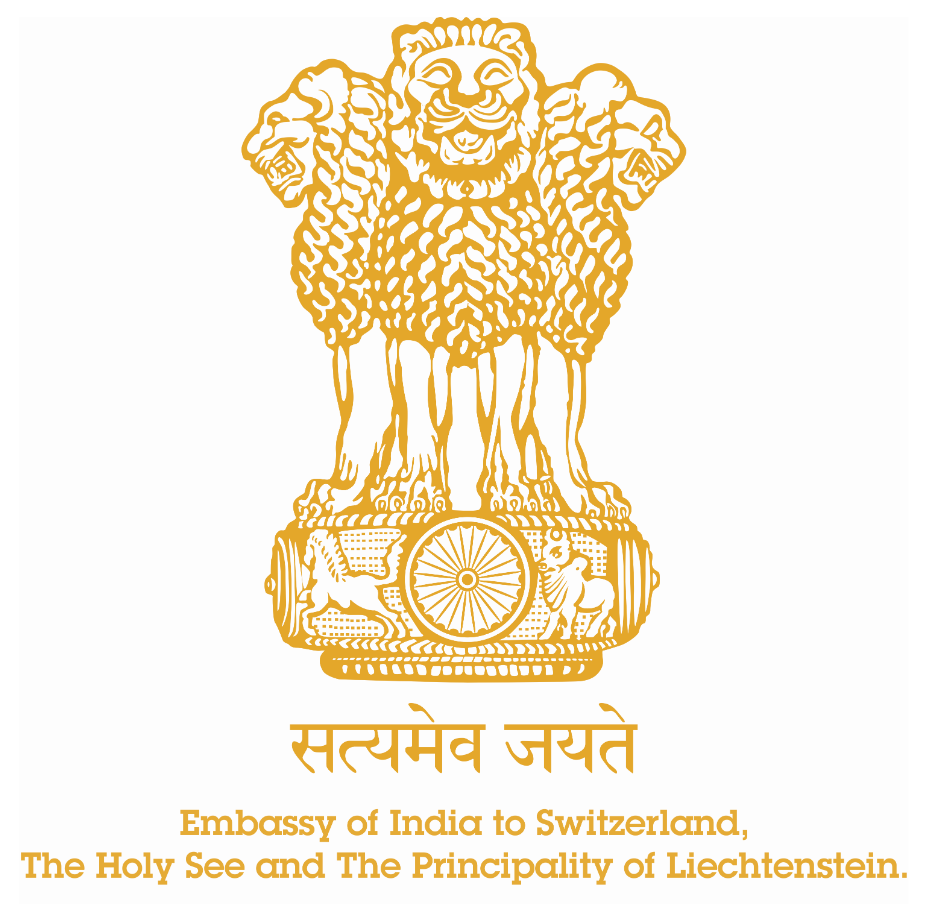 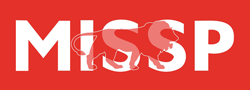 Market Opportunity- Clean Energy & Smart Grid
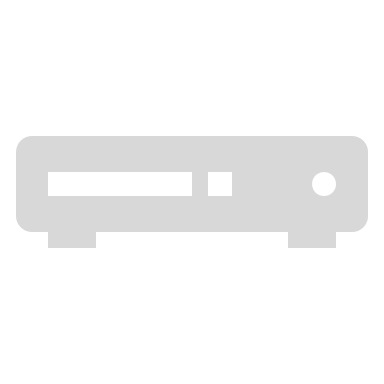 USD 5.8 billion Energy Corridor Set Up
Transmission Infrastructure
Peripheral & Ancillary Device
Voltage and Frequency Regulation Devices
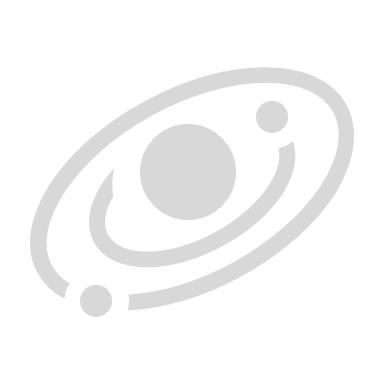 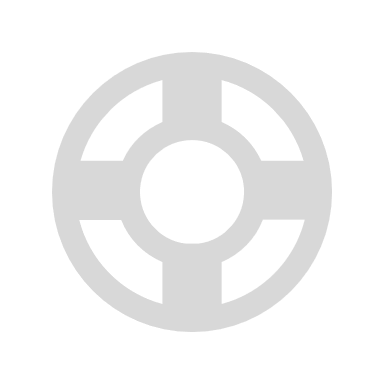 50 Solar Parks Sanctioned
Solar PV Manufacturing
Solar Batteries
Upgradation / Modernization of Watermills 
Setting up  Hydro Projects
Target of 5GW by FY2022
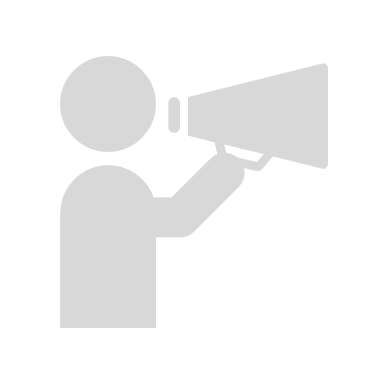 Swachh Bharat Mission 
Installed Capacity of 300MW
Target of Solid Waste Management in 4,041 cities
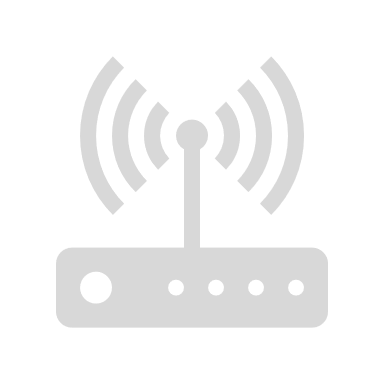 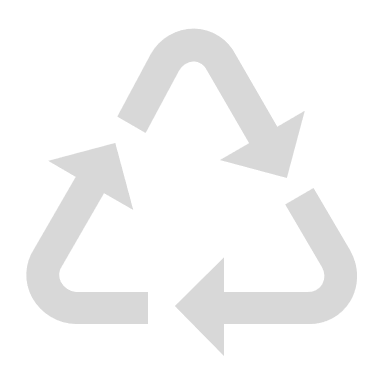 100 Smart City Projects
10% Renewable Mandatory
Provision of Solar Rooftops
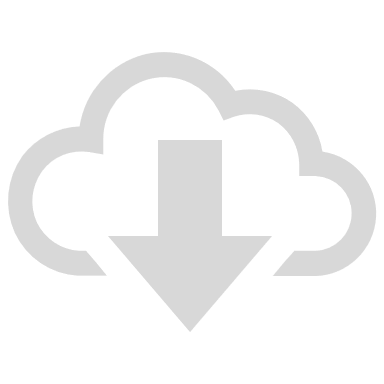 Grid Integration
Energy Storage Devices
Net Metering
Smart Grids & Automation
Energy Grid & Substation Infrastructure
14
Source: Invest India, Make in India, TERI New Delhi, Deloitte India Report, IBEF
Thank You
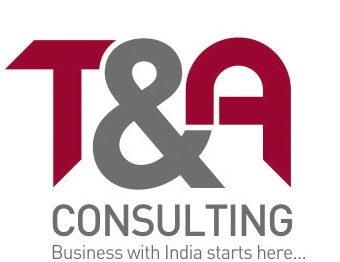 T&A Consulting416-418 04th Floor, Emaar Digital Greens
Golf Course Extension  Road, Sector 61, Gurgaon 122001, IndiaTel: +91-124-4314960
www.insideindiatrade.com
contact@insideindiatrade.com

Follow us on Social Media
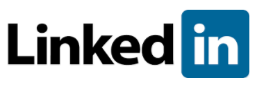